Ａ項目及びＢ項目以外の事務事業の取組状況　　～　実施合意に至った件数の推移　～
参考資料（概要）
速報
政策
分野
業務分野
（備考）
各事務事業を所管する部局からの報告をもとに、副首都推進局において、集計したもの
平成24年８月末時点では実施合意に至っていた取組であっても、その後の府市部局間での検討により、「実施しないと判断したもの」や「新たな大都市制度への移行を前提に検討」としたものもある
分割した項目（評価委員会の一元化）があるため、第16回大阪府市統合本部会議（平成24年９月）における整理から、項目の総数が増加
　（187件→189件）
1
Ａ項目及びＢ項目以外の事務事業の取組状況　　～　政策・業務分野別取組状況　～
速報
【政策分野別】
※括弧書きは、平成24年8月末から平成29年１月末の変動分
政策
分野
取組
状況
（＋11）
（＋６）
（＋15）
（＋６）
（＋６）
（＋８）
（＋52）
【業務分野別】
※括弧書きは、平成24年8月末から平成29年１月末の変動分
業務
分野
取組
状況
（＋１）
（＋４）
（＋１）
（－１）
（±０）
（＋11）
（＋36）
（＋52）
2
■Ａ項目及びＢ項目以外の事務事業の類型化、見直し等 （その他の項目）の取組状況
H24.9大阪府市統合本部会議
（第16回）資料より抜粋
Ａ・Ｂ項目及び府市戦略の一本化項目以外にも、住民サービスの向上と行政の効率化を図る観点から、副知事・副市長、部局長のマネジメントのもと、府市連携の取組みを自律的に進める体制を構築し、府市担当課（カウンターパート）間で協議を進めている。
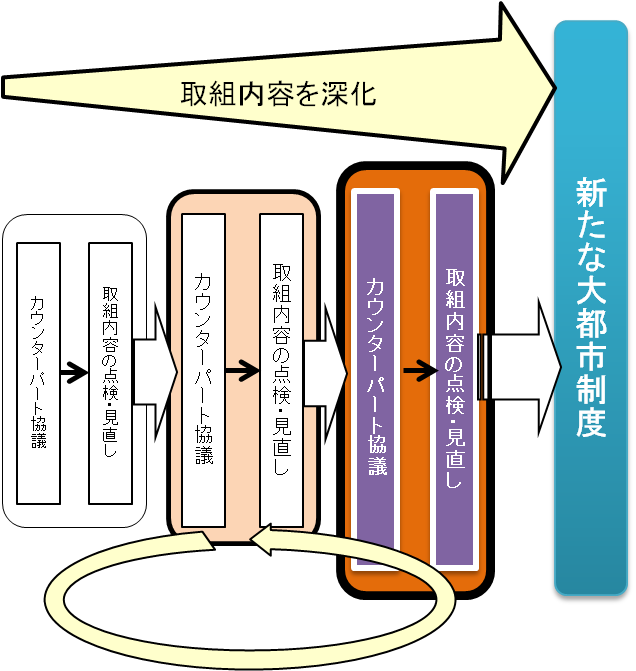 広域自治体・基礎自治体の役割分担の整理とは別に、新たな大都市制度が実現までの間の日常的な府市連携として、組織・人事や行政計画、システムの一元化、事務事業の統合などに取り組むこととしている。今回、24年8月末時点の取組みについて、業務分野ごとに整理した。
現時点の協議状況
○取組件数　１８７件（うち、実施合意に至ったもの　８４件、合意に向けて協議継続中のもの　１０３件）

【内訳】※括弧書きは、取組件数の内数で実施合意に至った件数
3
○今後、進捗管理のなかで、先行的な取組事例を各部局へフィードバックしていく。